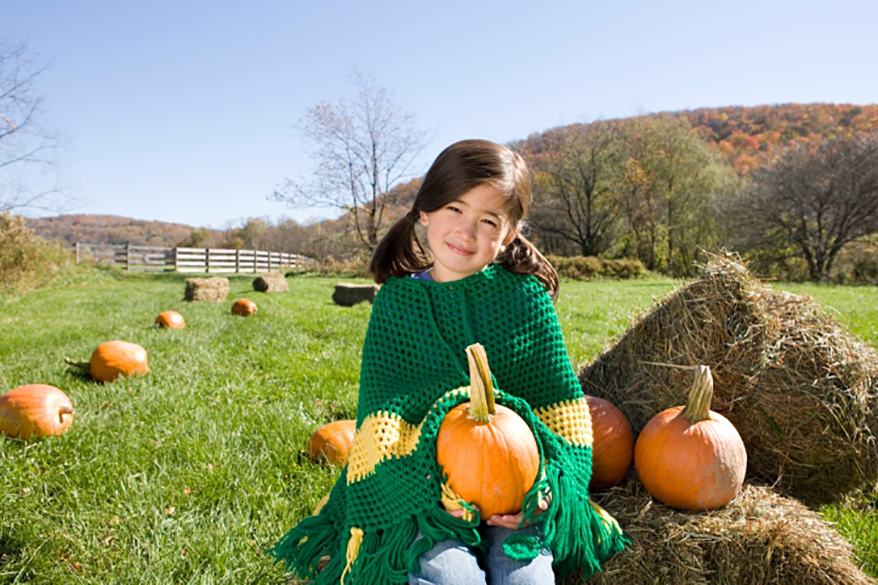 BAJKA O VESELOM JEZIČKU
Svrha: Jačanje mišića i usavršavanje pokreta jezika
Pripremila: Ivana Bukvić Belac, prof. logoped
Opis igre: 
Pričamo dietetu bajku i izvodimo odgovarajuće pokrete jezikom. 
Dijete oponaša. 
Možemo povremeno mijenjati i obogaćivati sadržaj bajke 
( dodavati nove složenije pokrete) 
da bi dietetu bilo zanimljivo.
 Zatim mu možemo ponuditi 
da smisli svoju bajku o Veselom Ježičku).
Živio je veseli Jezičak u svojoj kućici. Pogodi o kakvoj se kućici radi.
                              Kućica ima crvena vrata,
                           za vratima stoje zvjerčice bijele,
                           te zvjerčice vole slatkiše i kekse.
Jesi li pogodio? Ta kućica su usta.
Vrata kućice se otvaraju i zatvaraju. 
Ovako: usta su otvorena, pa zatvorena. 
Jezičak ne sjedi na jednom mjestu. 
Često istrčava iz kućice ( ispružiti jezik). 
Evo izašao je sunčati se i odmoriti na terasi . 
Počeo je puhati lagani vjetrić. 
Jezičak se naježio ( ispružiti i nategnuti jezik u obliku „iglice“ ), 
sakrio se u  kućici i  zatvorio je iza sebe vrata ( maknuti jezik i zatvoriti jezik)
Vani se pojavio oblak, prekrio je sunce i kiša je zabubnjala po krovu. 
Ovako (kucamo jezikom po gornjim sjekutićima te izgovaramo: “d – d – d – d ).
Jezičak se nije dosađivao kod kuće, nahranio je svog mačića mlijekom. 
Mačić je pio mlijeko ( činimo jezikom pokrete gore – dolje do donje usne prema gornjoj, usta su otvorena), 
zatim se obliznuo (obliznuti gornju i donju usnicue s lijeva na desno, pa s desna na lijevo) i slatko zjevnuo ( široko otvoriti usta). 
Jezičak je ogledao na sat. 
Sat je tikatakao: „ tik – tak, tik – tak“ ( usta su otvorena, usne se osmjehuju, vrškom jezika dodirujemo uglove usnica). 
Mačić se smotao u klupko. „Moram i ja na spavanje“, - pomislio je Jezičak.“
PREPOZNAJ PREMA INTONACIJI
Svrha: uvježbavanje izražajnosti glasa i mimike.
Opis igre: Roditelj i dijete redom glume veselu, iznenađenu, tužnu, bolesnu, ljutu osobu i s odgovarajućom intonacijom izgovaraju kratke riječi: „ Joj – joj – joj! „ Jau – jau – jau! Oh – oh – oh! Ah – ah – ah! Drugi igrač treba prema intonaciji pogoditi raspoloženje osobe.
ZAPAMTI RIJEČ
Svrha: obogatiti rječnik, poticati razvoj slušnog pamćenja
Materijali: sličice iz „Lota“ ili  „Memory- a“.
Opis igre: 
Roditelj imenuje 5 - 6 predmeta (u nižoj dobi 4-5 g.
smanjiti broj predmeta), dijete mora zapamtiti i 
ponoviti u istom redoslijedu 
i zatim staviti na stol sličice imenovanih predmeta. 
Ako je dijete propustilo pojedinu riječ 
ili ju je reklo u krivom redoslijedu, 
gubi odgovarajuću sličicu ( daje voditelju). 
Pobjeđuje dijete.
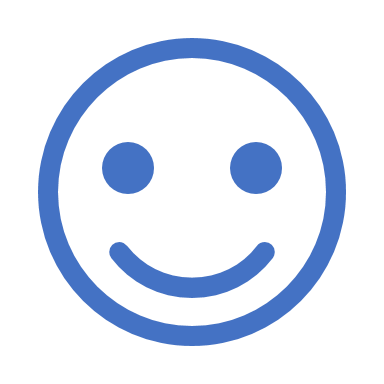